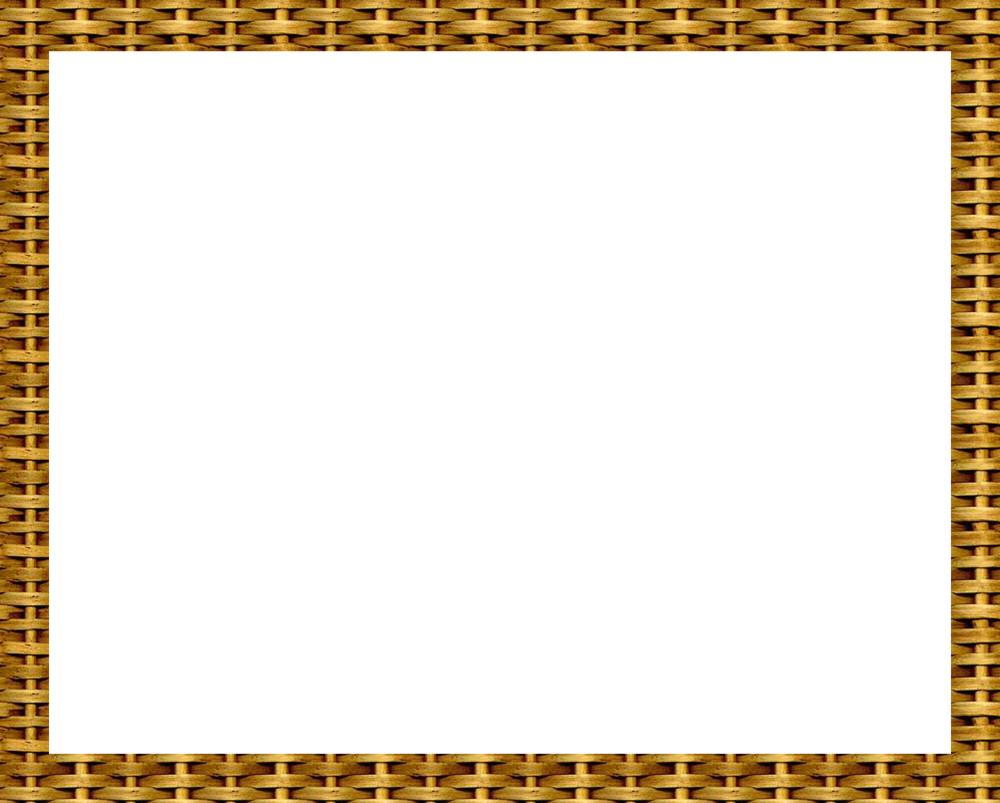 Муниципальное казённое образовательное учреждение «Горковская
 специальная (коррекционная) общеобразовательная школа – интернат
 для обучающихся, воспитанников с ограниченными возможностями здоровья»
Игра по трудовому
 обучению
  «Клуб знатоков».
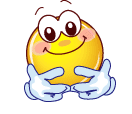 Составила:  учитель технологии 
Новикова Наталья Николаевна
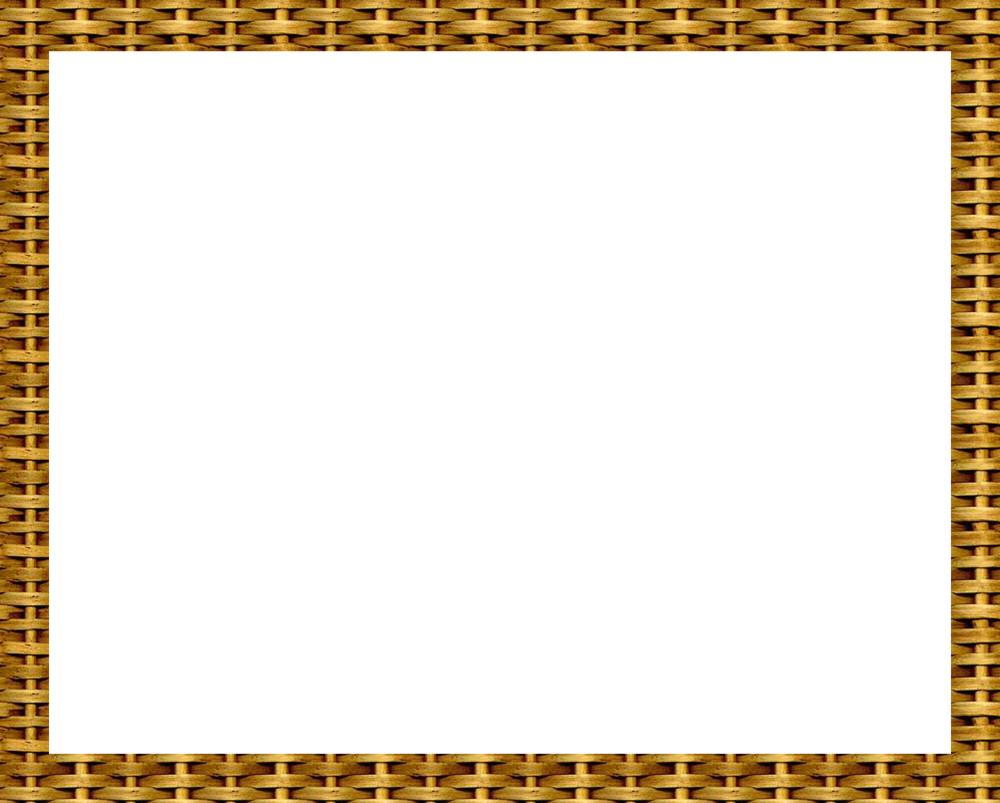 Задачи игры:
Обобщение знаний, умений и навыков полученных на уроках трудового обучения по швейному делу и национально-прикладному искусству.
Коррекция и развитие эмоционально — волевой сферы с целью переключения энергии эффективных переживаний на личностно — значимую деятельность, во время досуга.
Коррекция нарушения психофизических функций посредством выполнения заданий, умение концентрировать внимание,   конструктивного мышления.
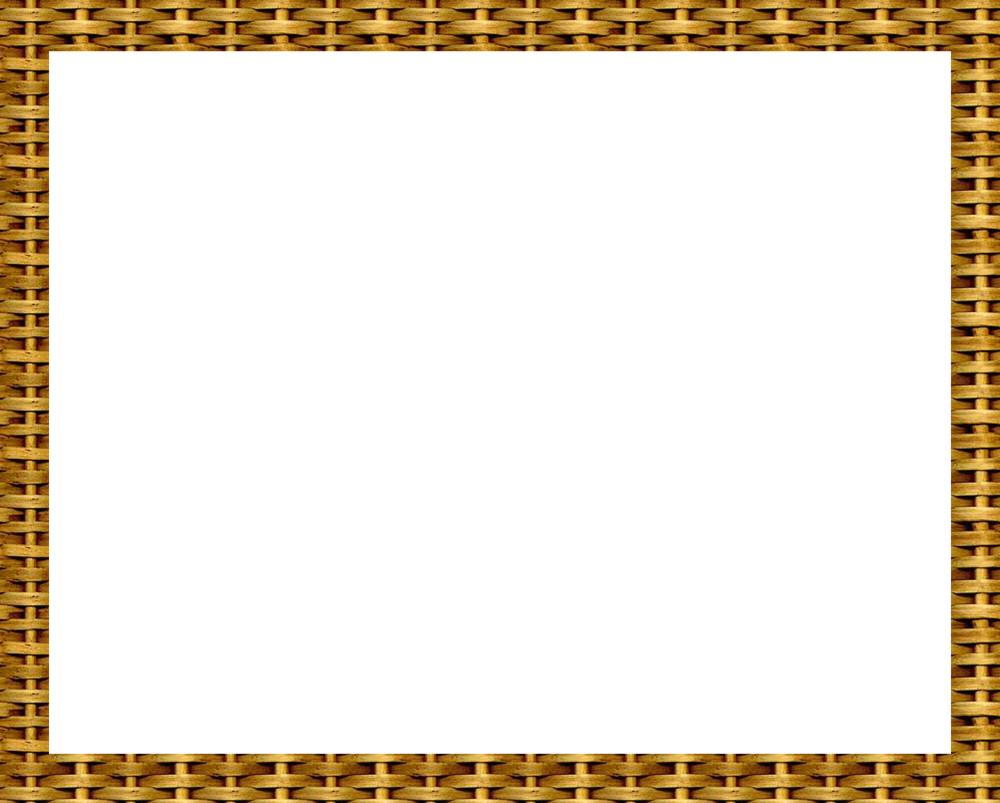 Условия  игры.
В игре принимают участие ученицы 4 – 9 классов.   Все учащиеся делятся  на две команды с равными силами (команда состоит из представительниц  всех классов).  
Выбирается командир, который  в  ходе игры принимает  правильное решение и дает ответ.  
По очереди команды  выбирают тему и вопрос . Вопросы расположены по степени сложности .   Если команда дает правильный ответ, то зарабатывает  выбранное количество баллов. При  неверном ответе  ход переходит к  другой команде. Побеждает команда , заработавшая  большее количество  баллов.
10
20
30
40
Русский язык
10
20
30
40
Математика
40
10
20
30
История
10
20
30
40
Биология
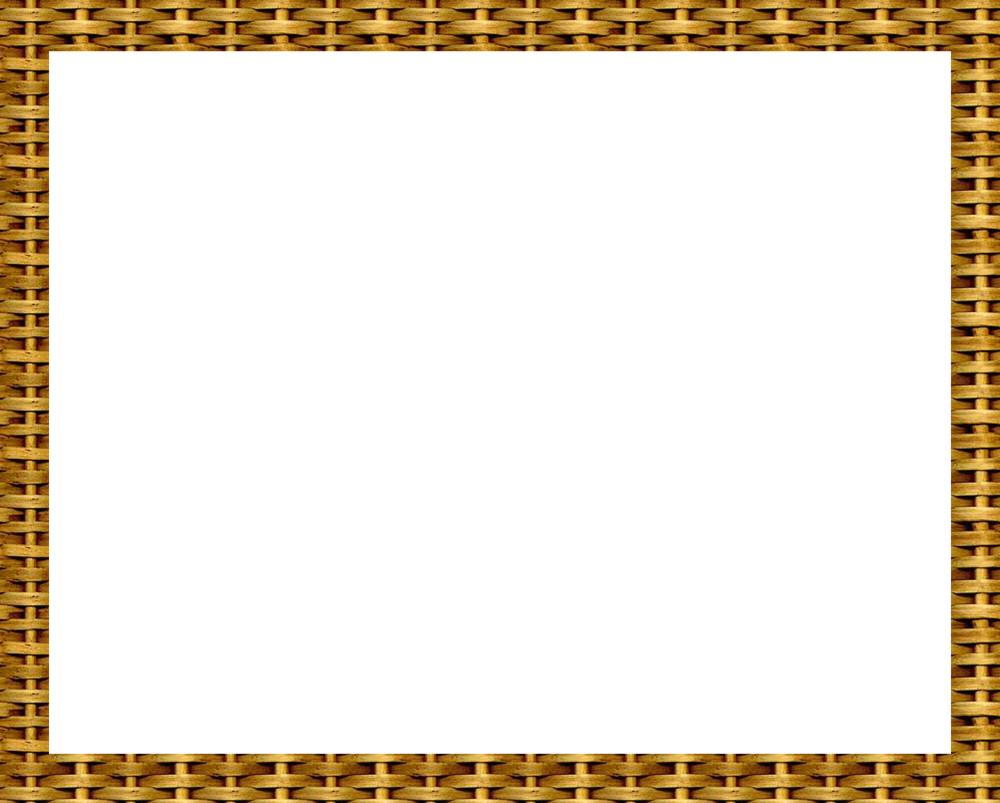 Название какого шва  
образовано от числительного?
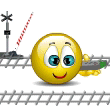 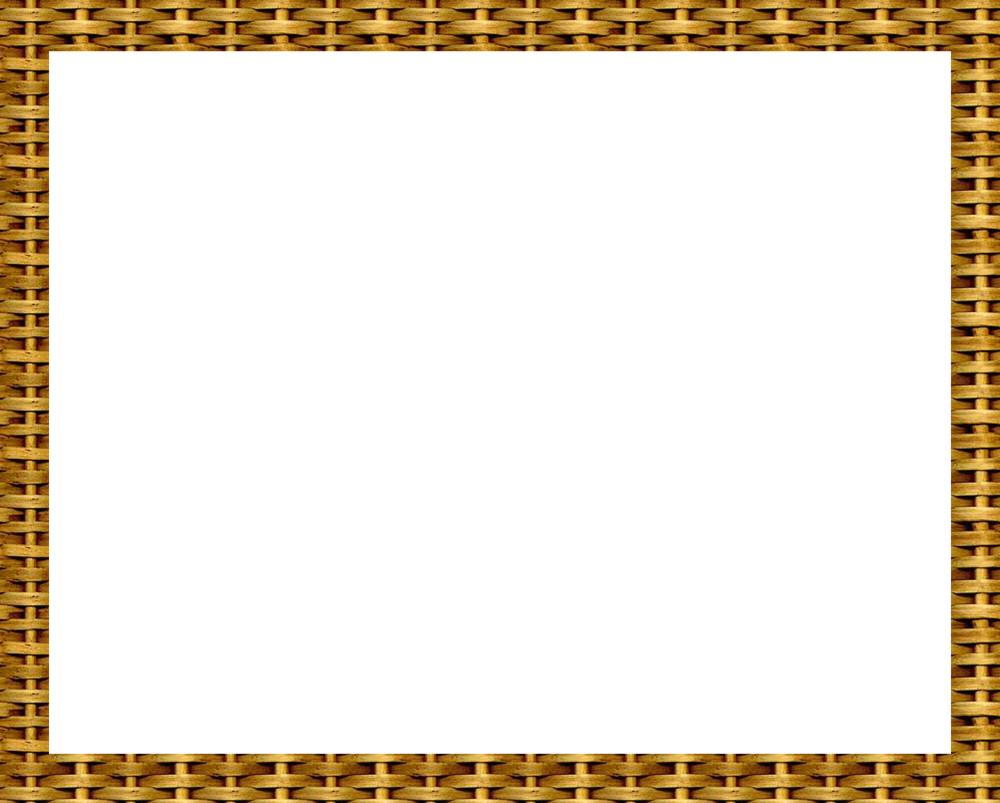 С помощью приставок образуйте слова, употребляемые в швейном деле:
при	с	у	в	из	пере
тачать
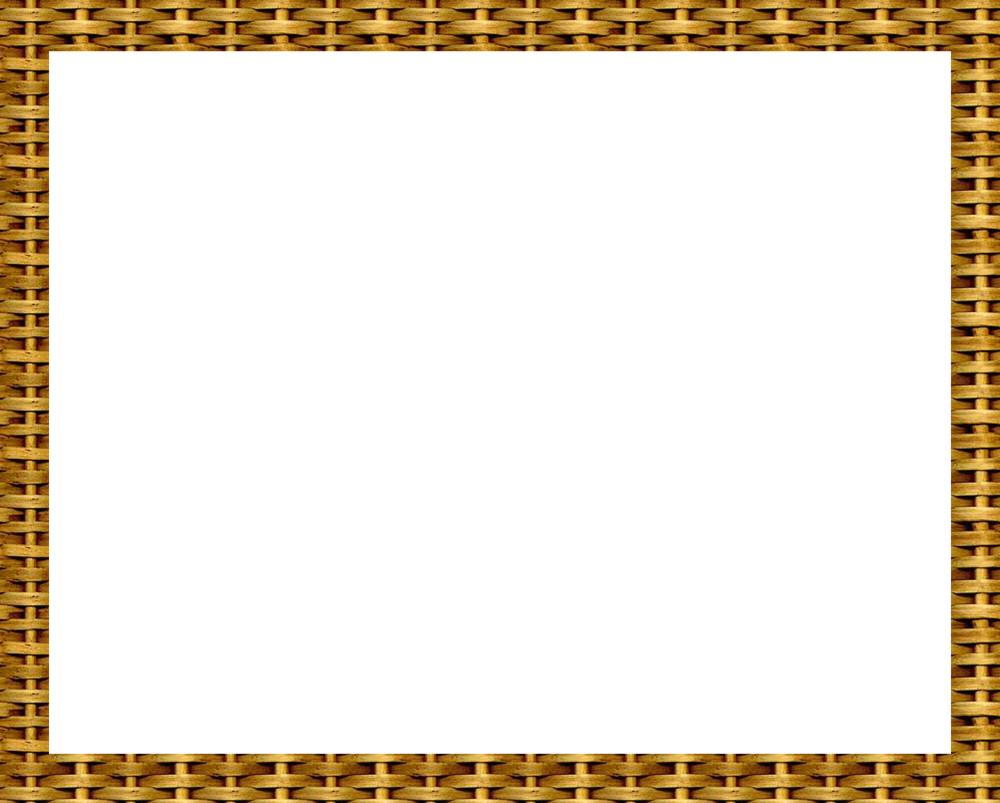 Переведите на русский язык вьетнамскую пословицу:
«Прежде чем сказать
  поверни язык семь раз»
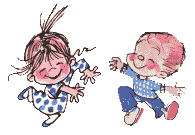 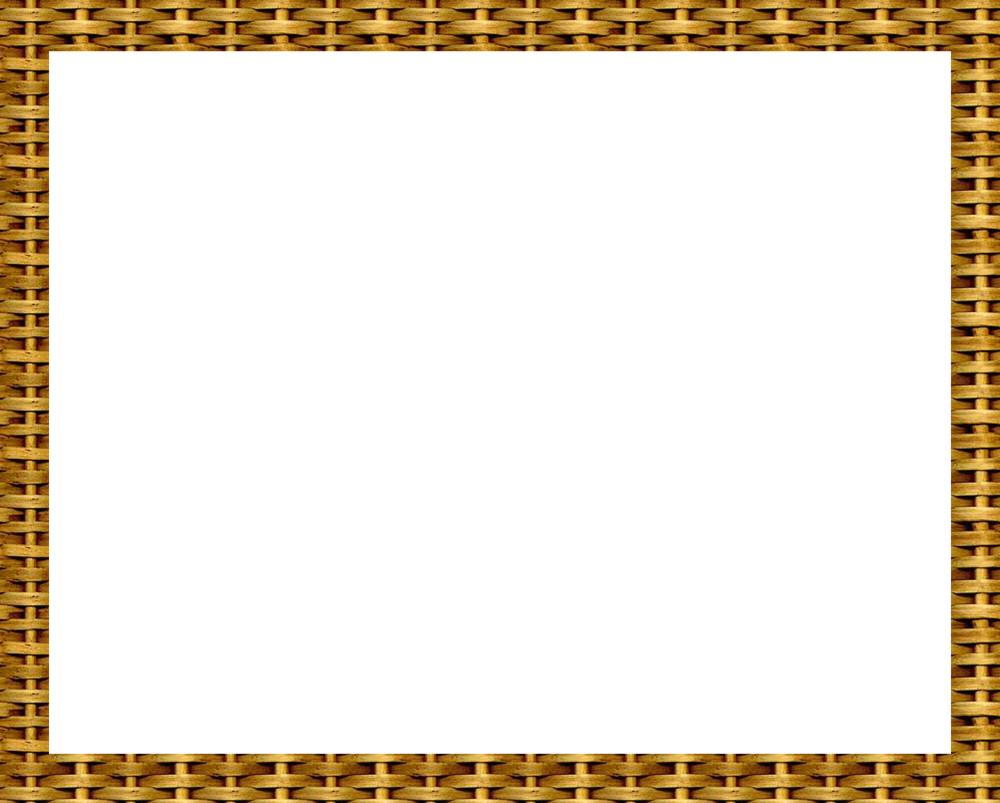 «Пословица в рисунке»
Нужно сложить в слова первые буквы изображенных  на картинках  предметов и  прочитать пословицу.
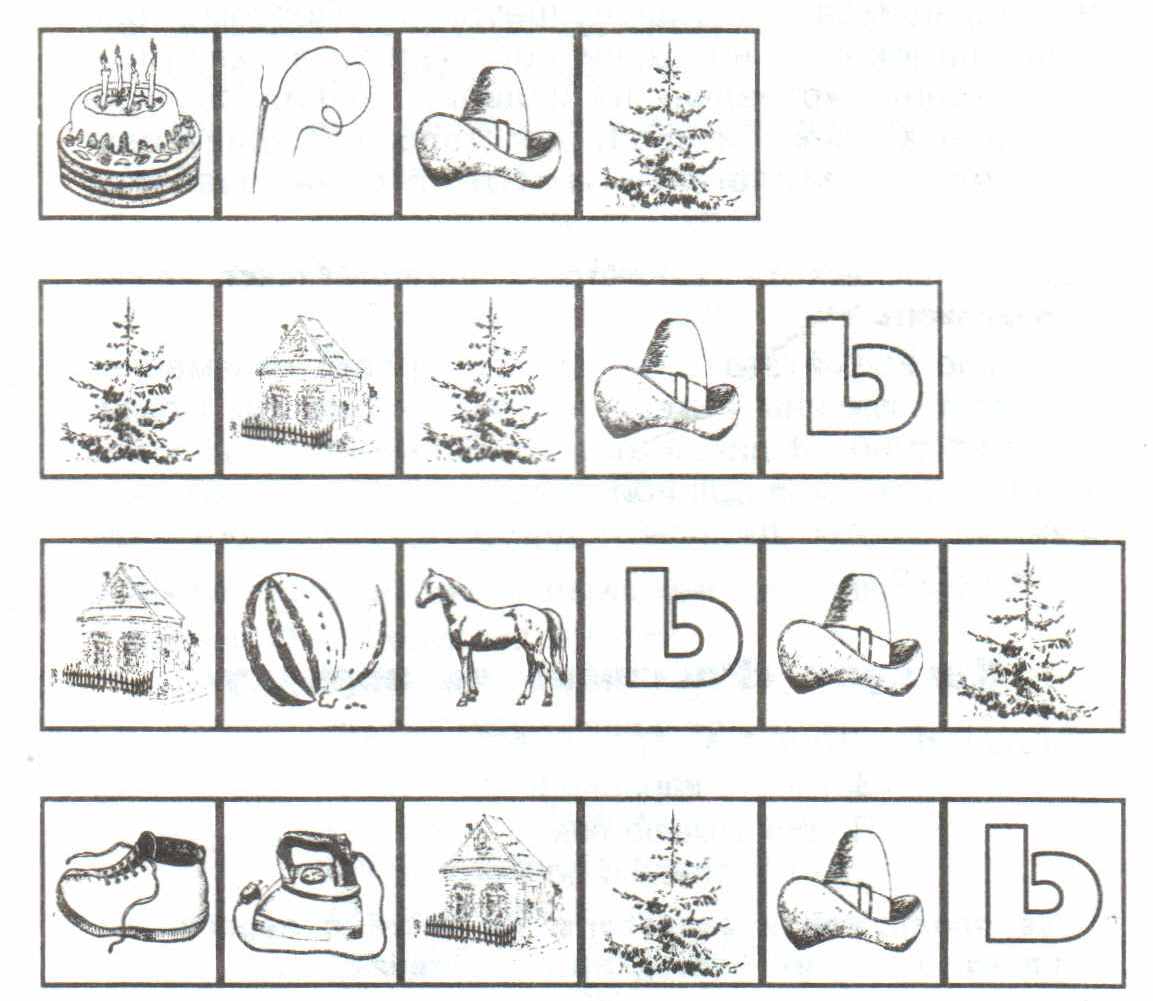 Тише едешь –
 
дальше будешь.
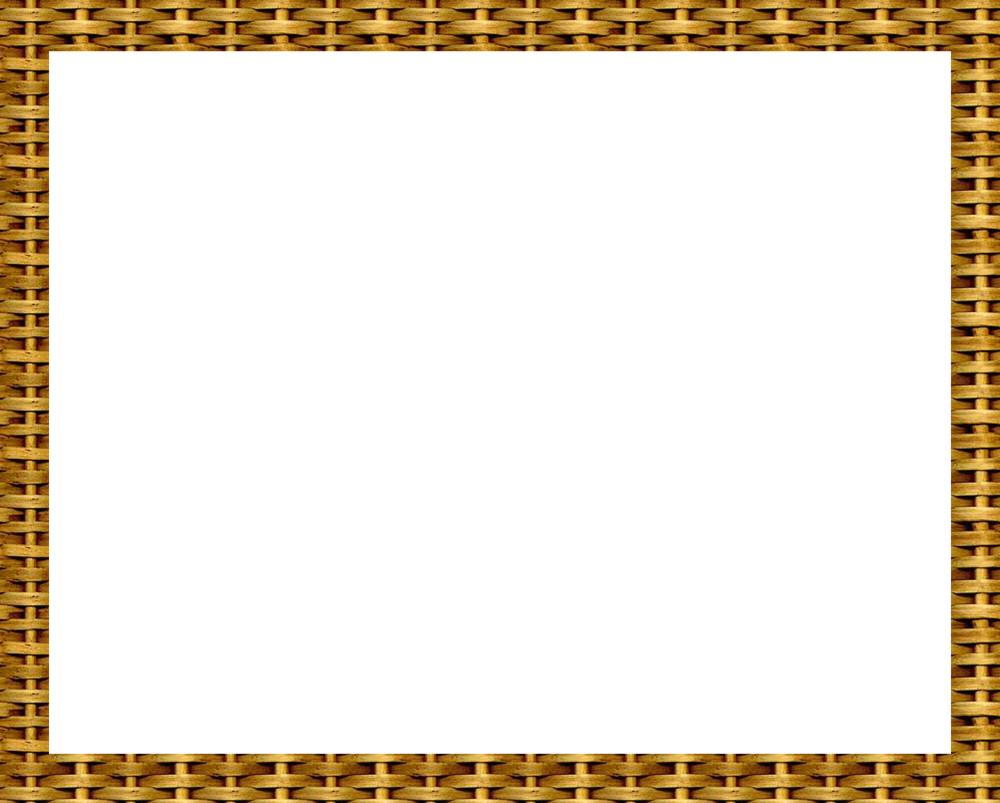 Какое изделие
 появилось первым:
поясное или плечевое ?
 (Обоснуйте свой вариант  ответа)
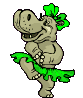 Набедренная повязка
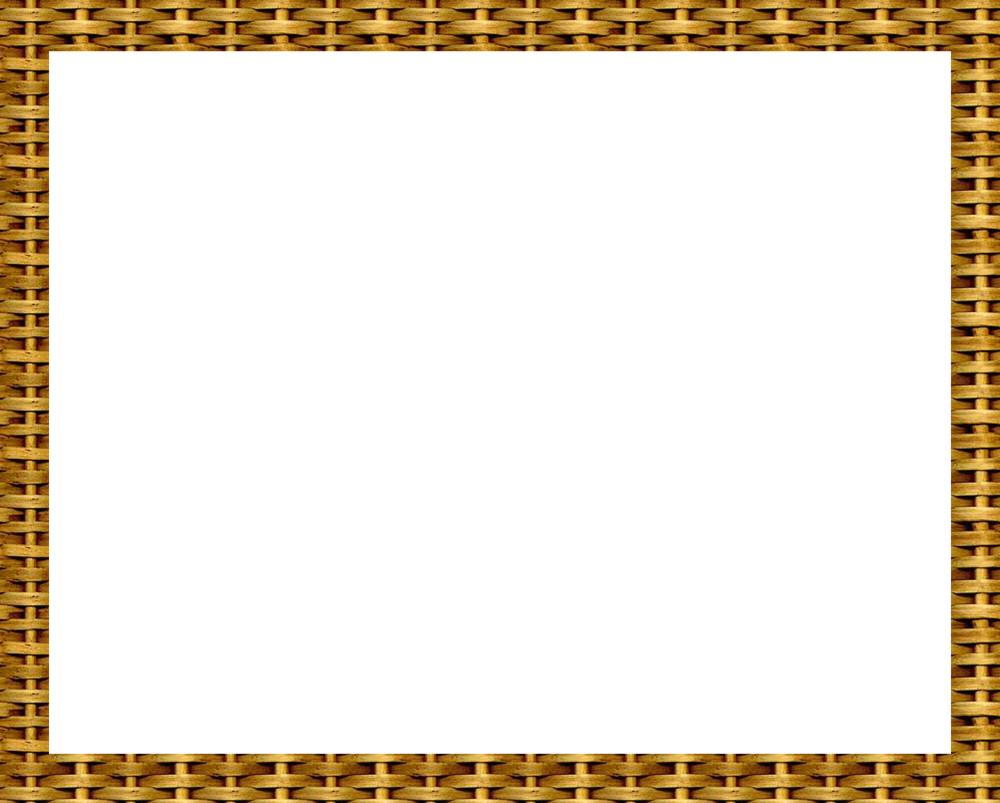 Ручное вязание популярно во всём мире. Многие женщины называют его своим любимым занятием.
Вопрос: 
А кто первым придумал вязание на спицах?
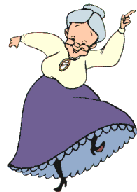 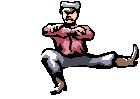 А)  Женщины
Б) Мужчины
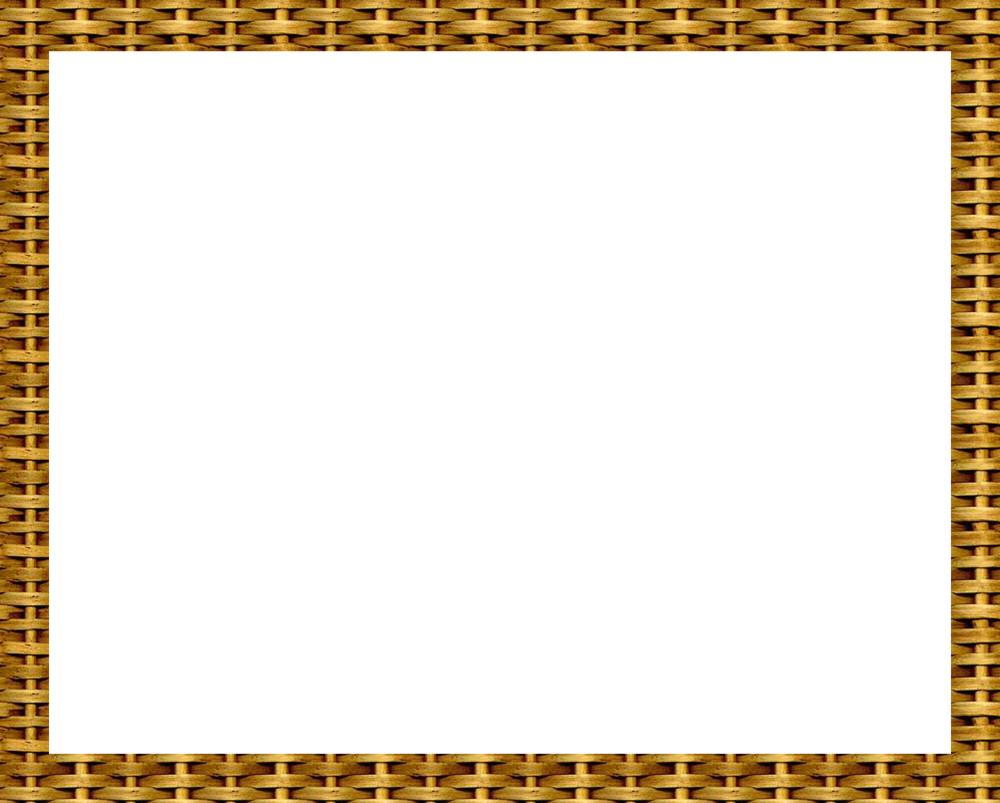 Кто  из ученых был первооткрывателем  Российского бисера:
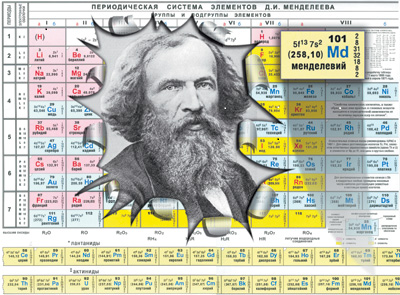 А) Д.И. Менделеев
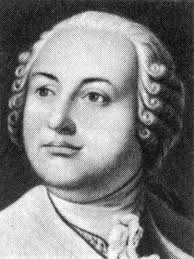 Б)   М.Ю. Ломоносов
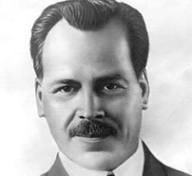 В)  Н.И. Вавилов
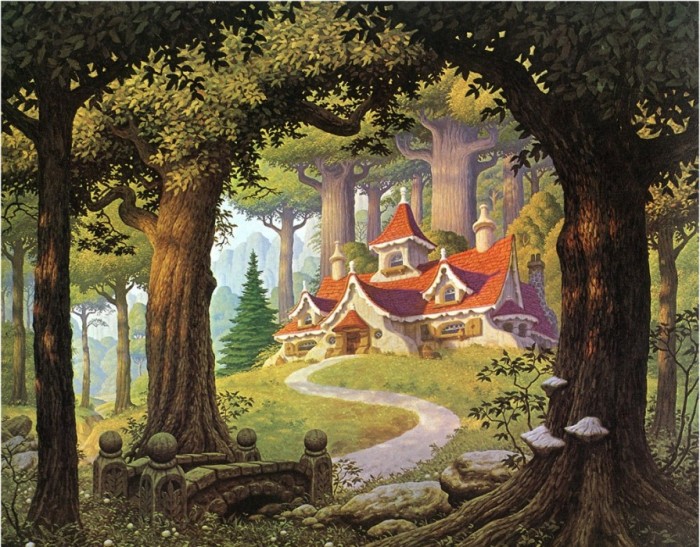 «Сокровище  времени»
«Сокровищница»
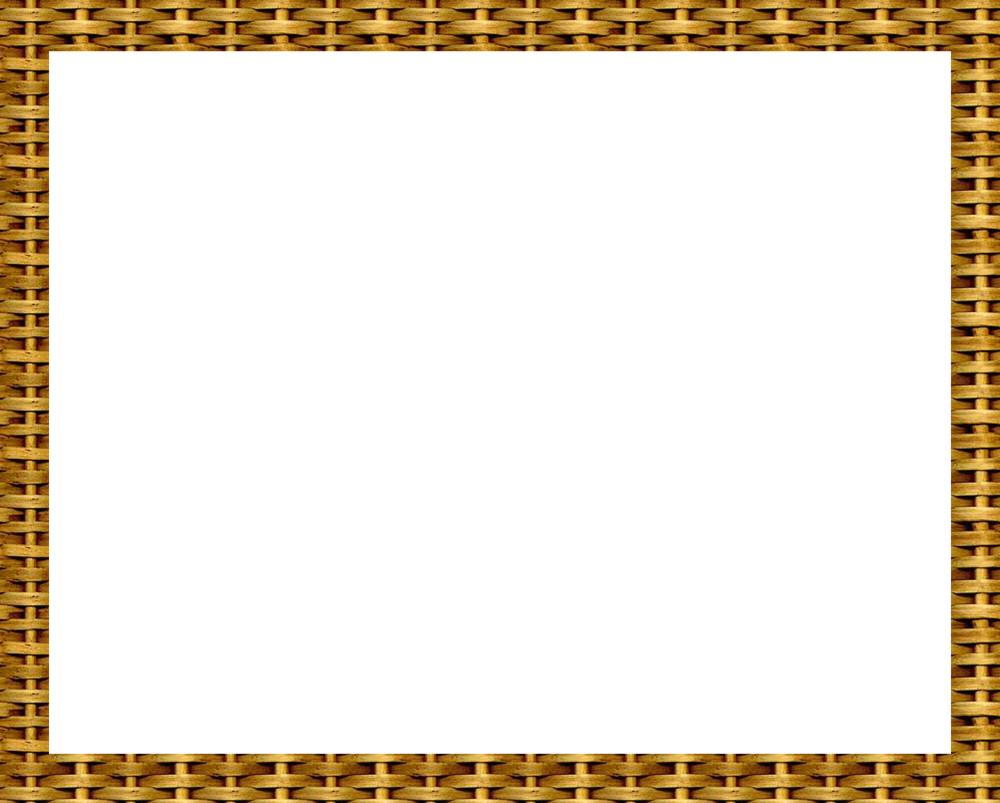 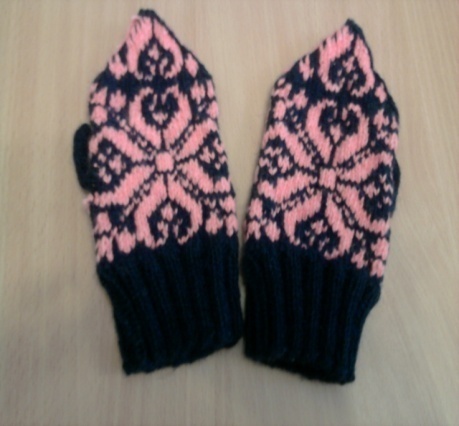 Чтобы правильно связать такие рукавицы с узором мы должны внимательно изучить схему.
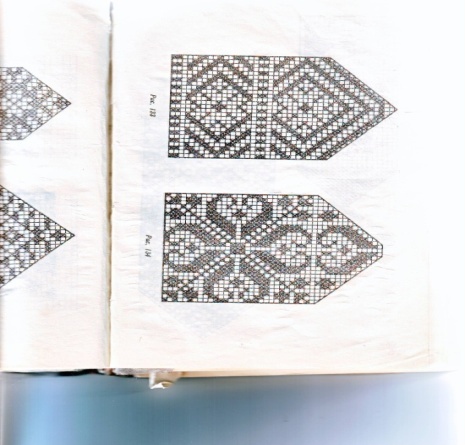 Вопрос: 
Что  сначала необходимо сделать?
Пересчитать количество  клеточек
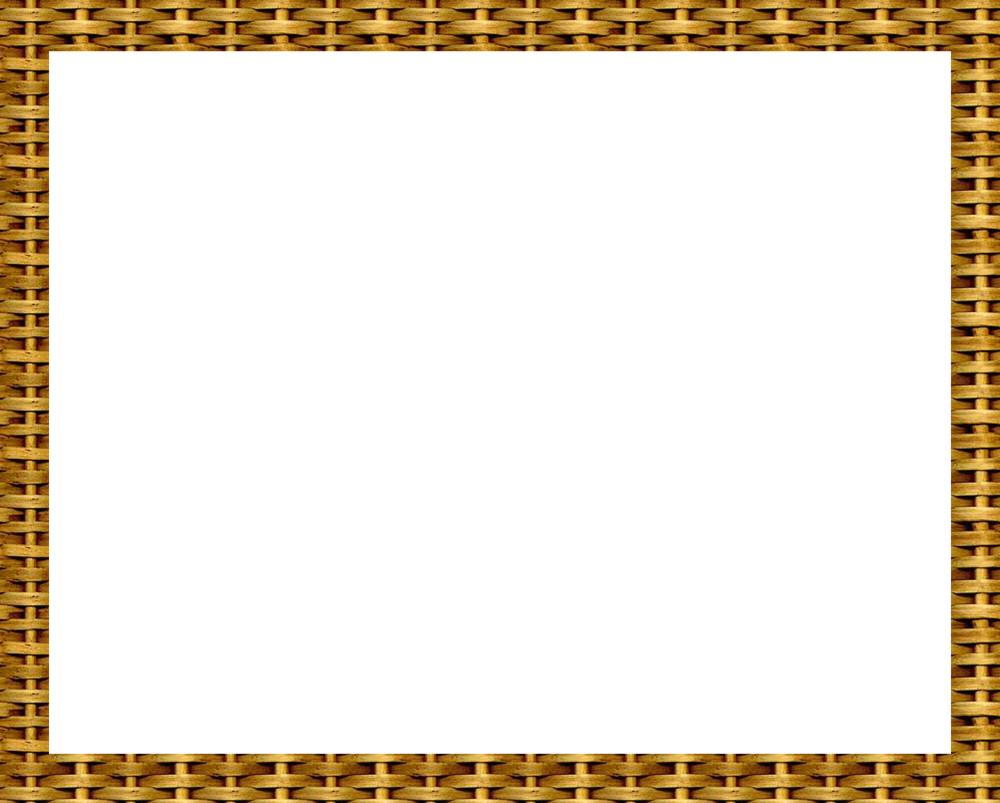 Совершенно уникальным является ручное узорчатое вязание в знаменитом промысле 	оренбургских  пуховых  платков, 	возникшем в XVIII в.
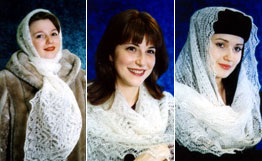 Такой платок размером 2 х 2 м весит всего:
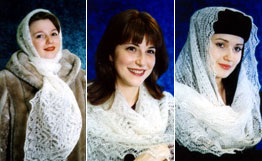 70 г.
100 г.
150 г.
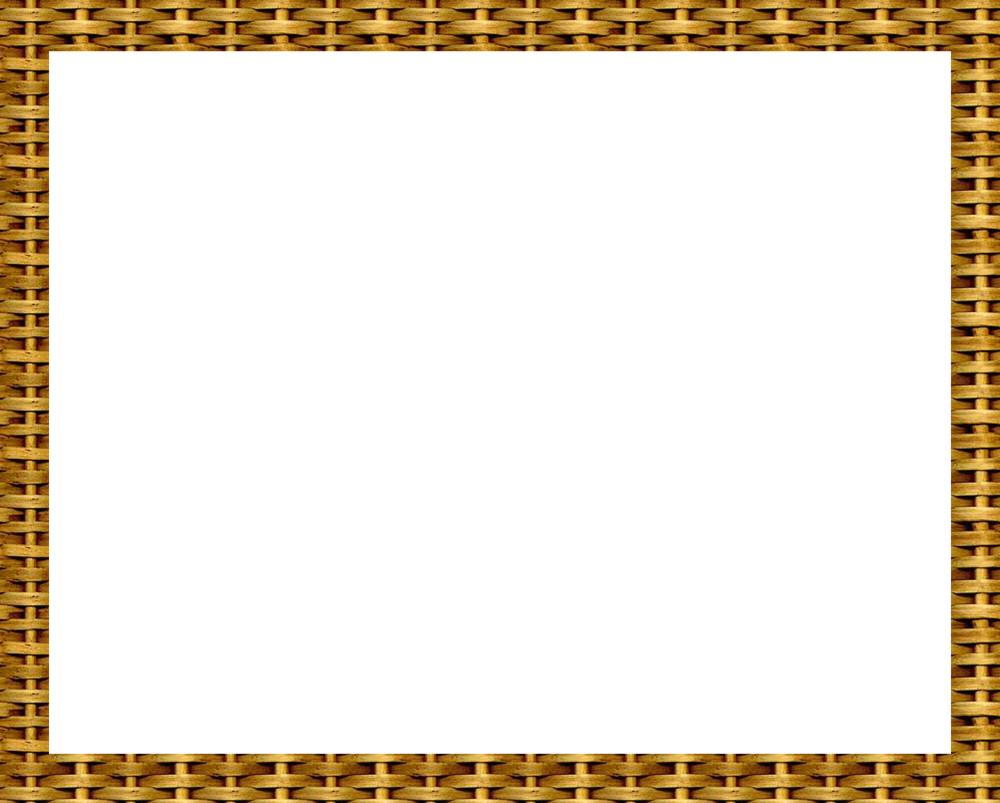 Посчитайте, сколько нужно выкроить синих квадратов для  рисунка?
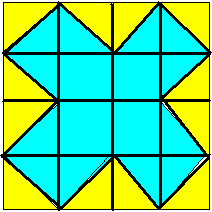 10 синих квадратов
6  желтых квадратов
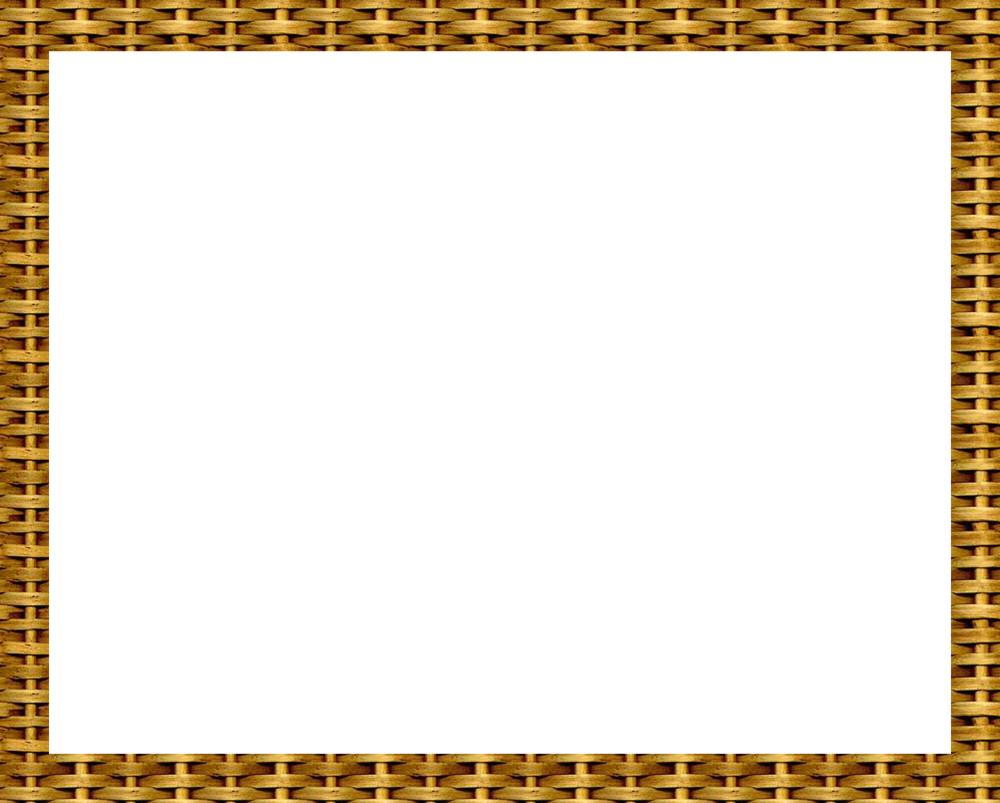 Используя все геометрические фигуры соберите два одинаковых квадрата.
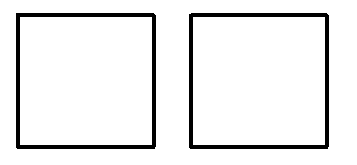 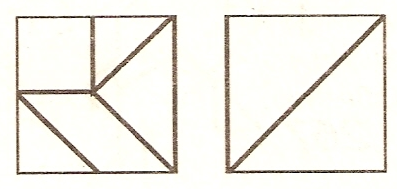 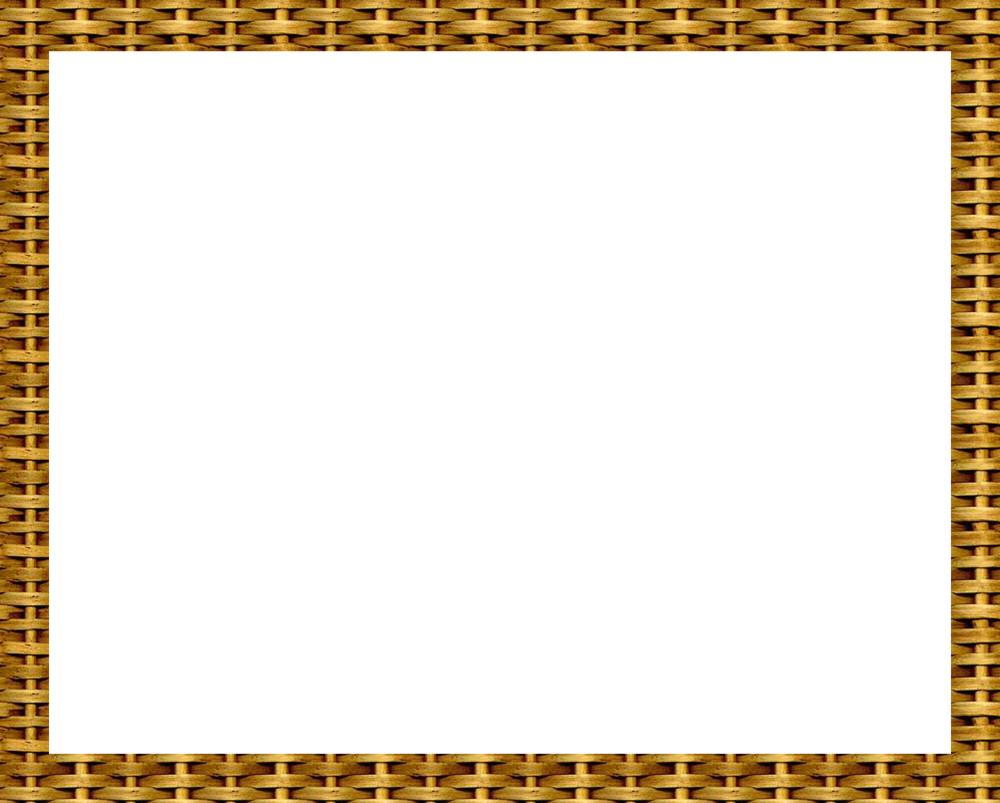 Дайте название этому южному  растению.
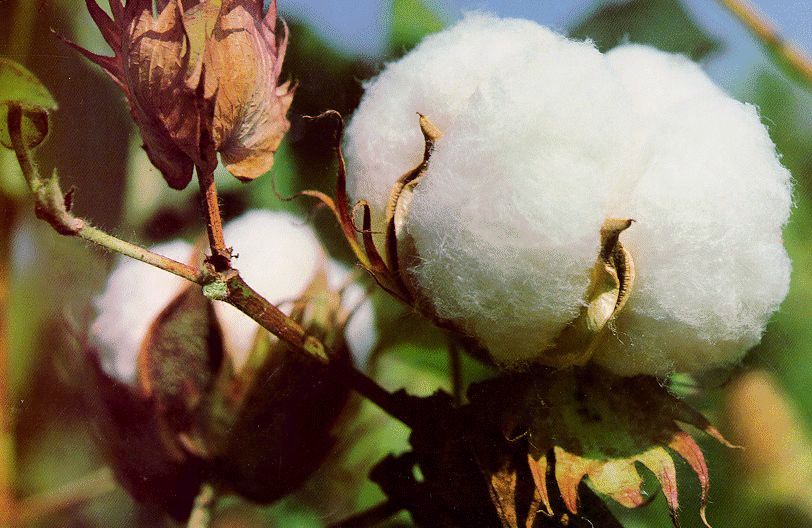 хлопок
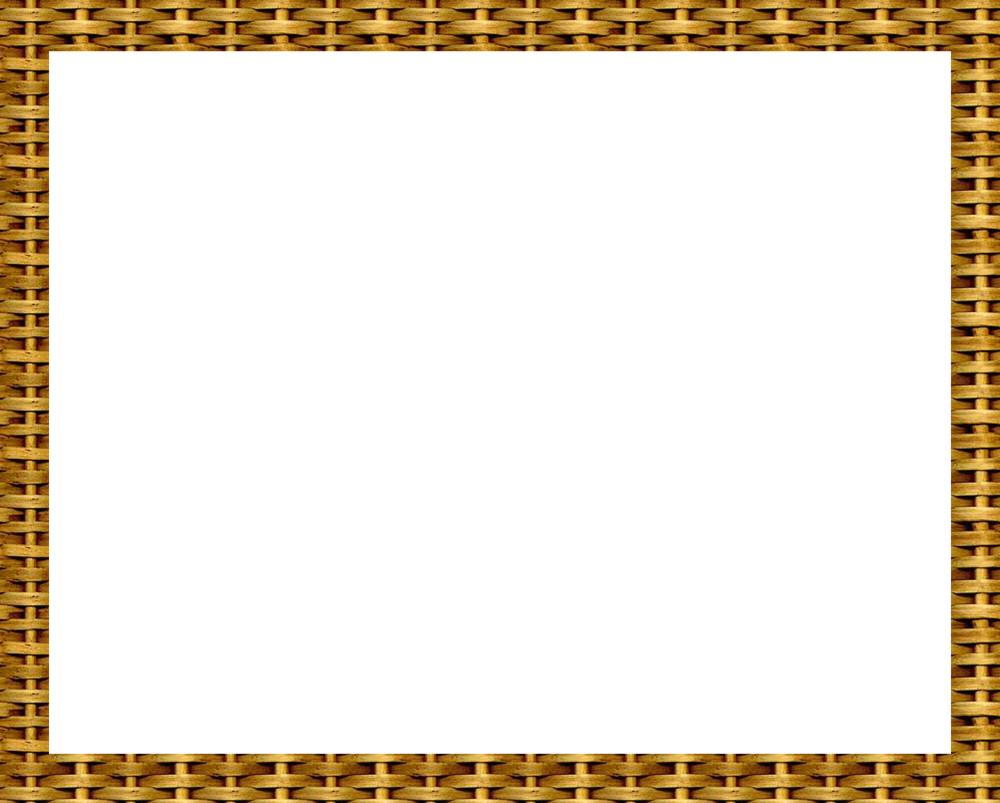 До появления сукна, ситца, 
хлопчатобумажной ткани на севере
 из чего ханты сами ткали полотно:
а)  из шерсти оленя
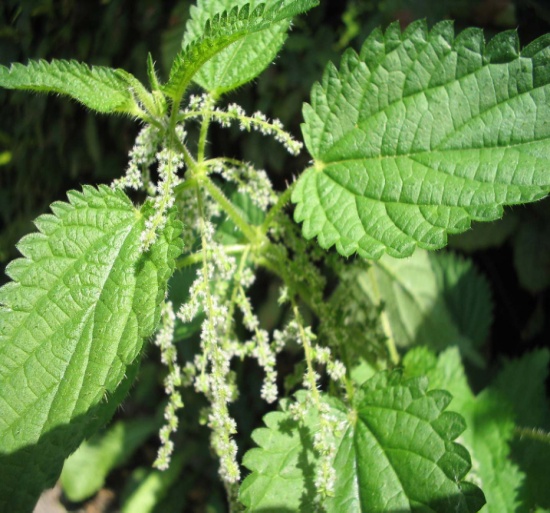 б)    из крапивы
в)   из собачьей шерсти
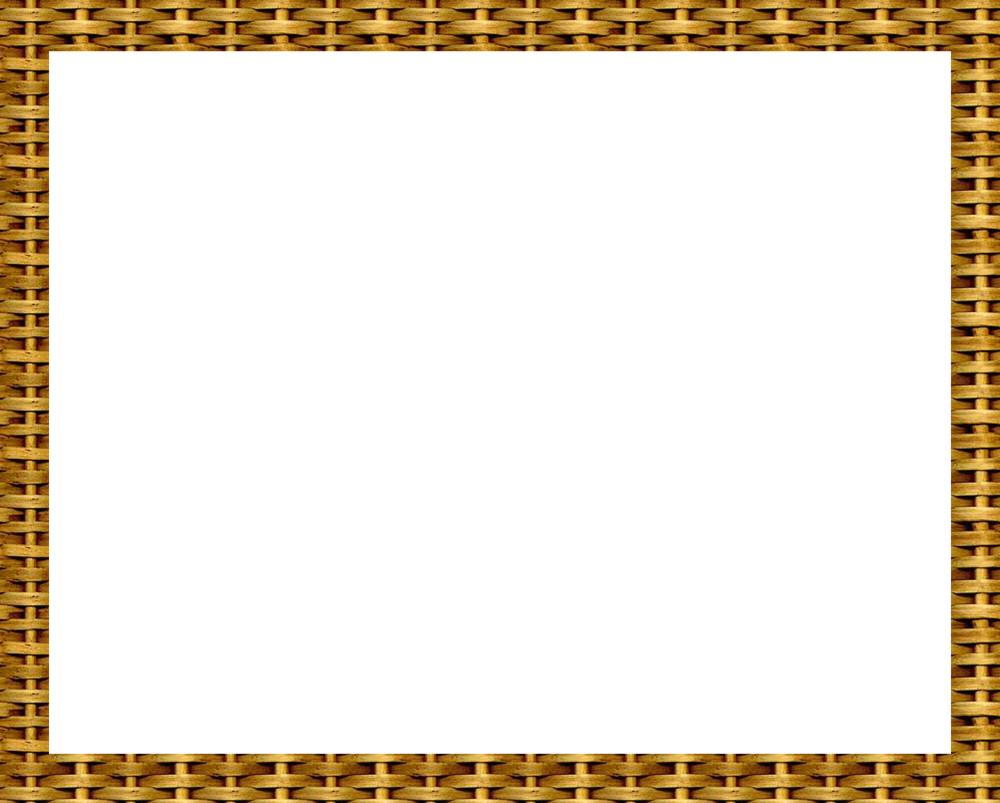 Какая часть этого растения являетсясырьем для текстильного производства?
стебель
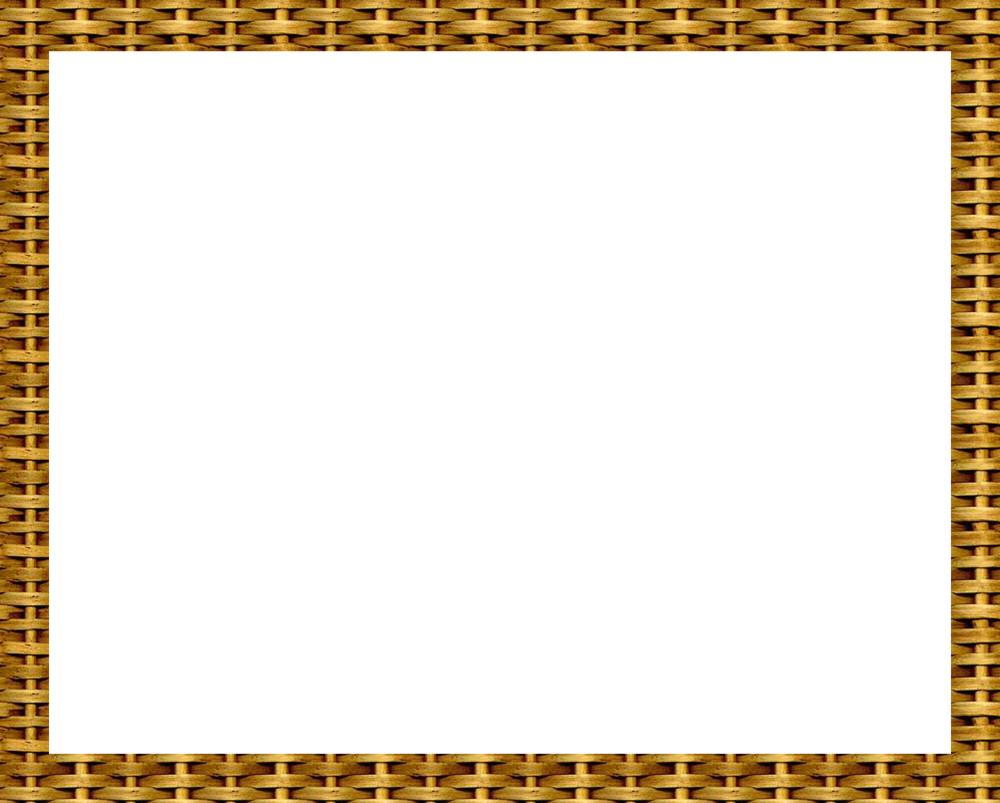 Исключите лишнюю картинку.Что объединяет оставшиеся?
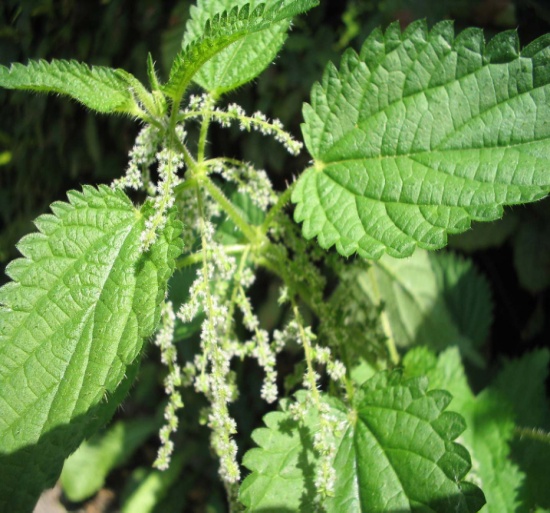 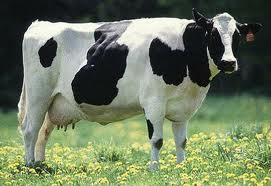 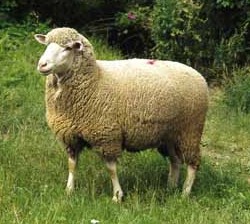 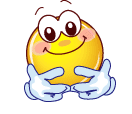 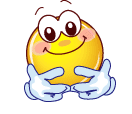 Поздравляем с победой!
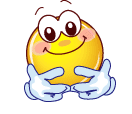